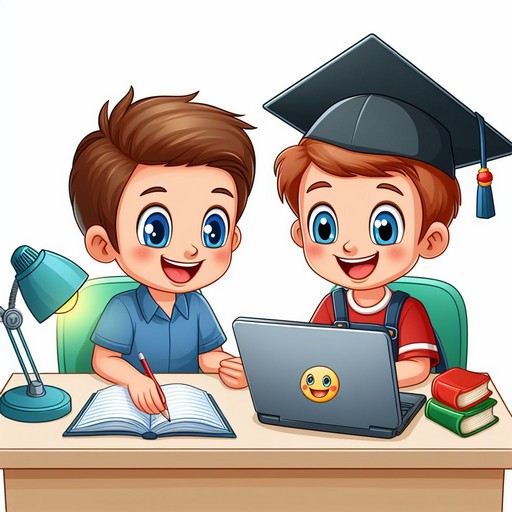 Навчання грамоти
Письмо
Букварний період
Урок 92
Навчальне списування
Налаштуйся на роботу за уявним компасом
Позитивні емоції
При виконанні завдань на уроці у тебе виникають різні емоції. Щоб не розгубитися серед емоцій уроку, уяви, що в тебе є твій внутрішній компас. Його стрілка показує на результати роботи. 
У кожного вони свої. 
Вибери, що ти очікуєш від уроку.
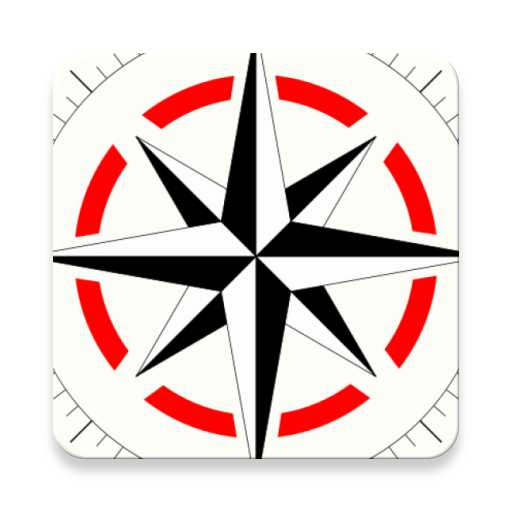 Цікаві знання
Успішна робота
Нові вміння
Гра «Закінчи речення»
Вимовляємо й чуємо ...
Звуки є ..., ...
Пишемо й читаємо ...
Букви є ..., ...
[а], [у], [і], [о], [е], [и] – це ...
Голосні звуки позначають  буквами:
звуки.
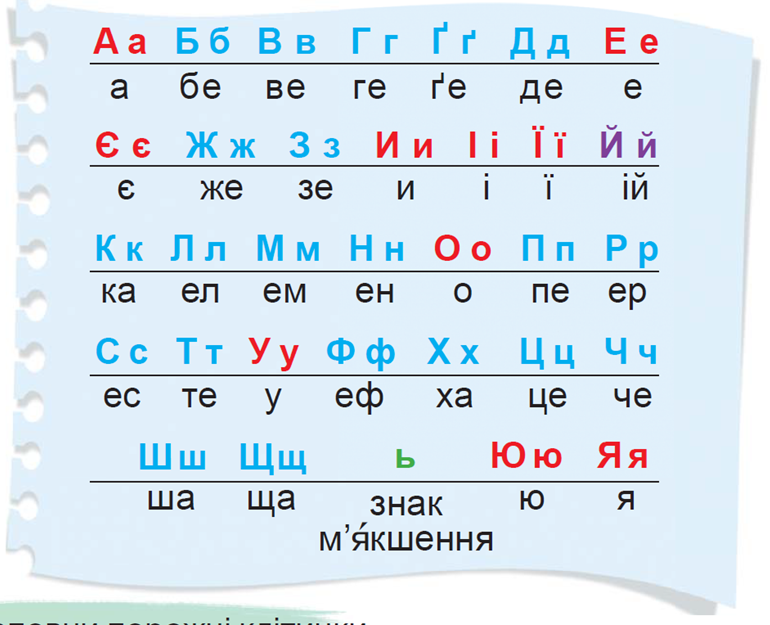 голосні, приголосні.
букви.
великі, малі, друковані, писані.
голосні звуки.
а, у, і, о, е, и, я, ю, є, ї.
Слова для довідки: звуки, голосні, приголосні, букви, великі, малі, друковані, писані.
Гра «Закінчи речення»
Апостроф стоїть після _______________
перед  буквами ________  які позначають
два звуки ___________________
 Буква «ща» завжди позначає __________
Звуки [дж], [дз] позначаються буквами
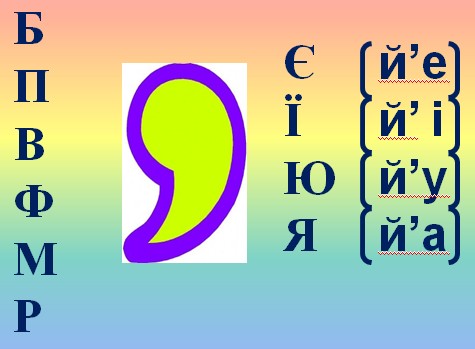 твердого приголосного
є ї ю я,
[йе], [йі], [йу], [йа]
два звуки [шч]
«дж», «дз»
Повідомлення теми уроку
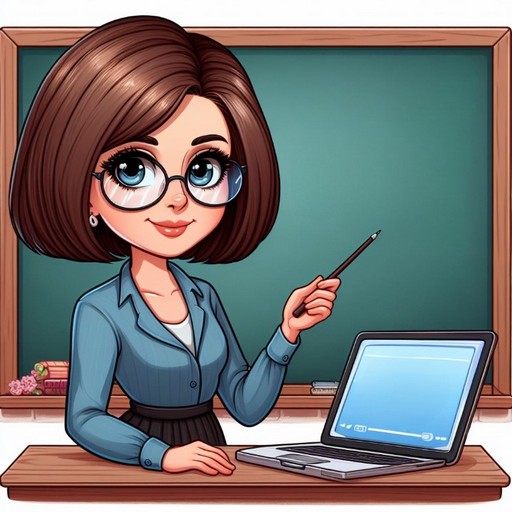 Сьогодні на уроці письма ми будемо удосконалювати вміння читати й списувати слова, словосполучення, речення з вивченими літерами. 
Побудуємо звукові схеми слів.
«Засели» в будиночок лише ті слова, які пишуться з апострофом. Запиши їх
солов'ї
сім'я
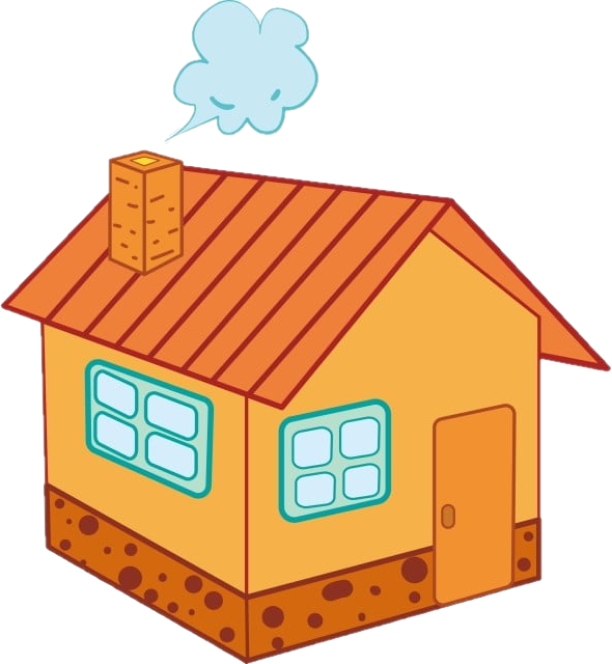 бур'ян
здоров'я
пояс
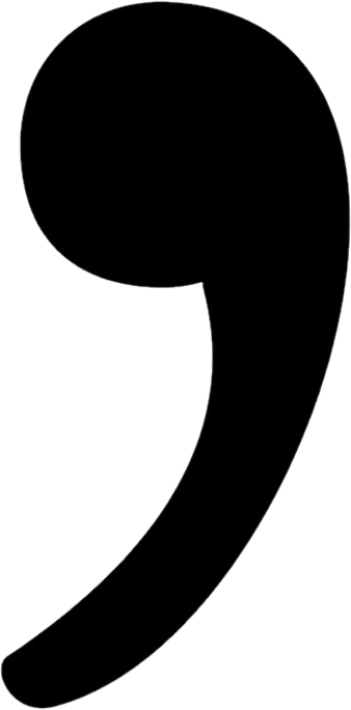 маяк
буряк
порядок
п'явка
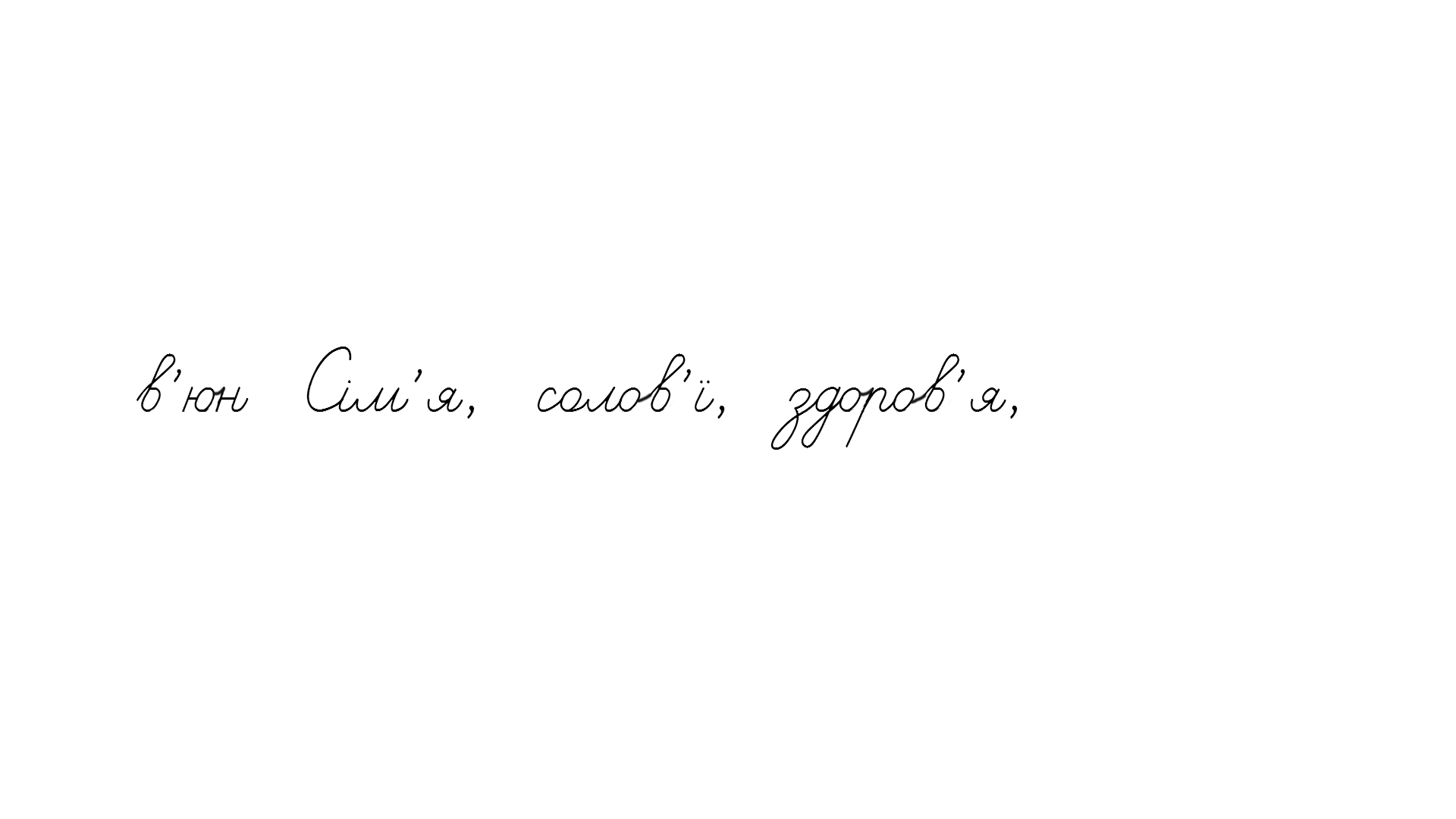 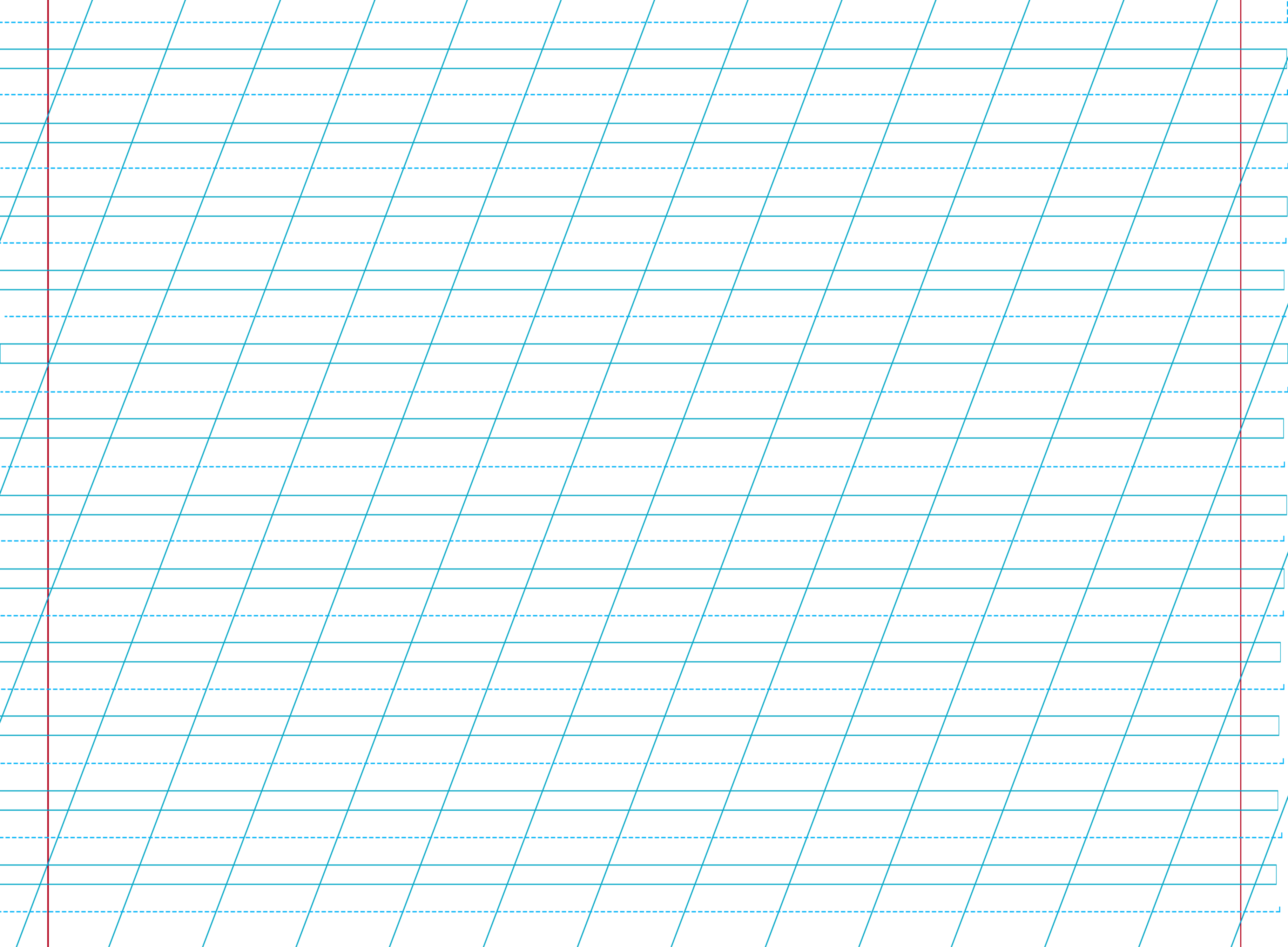 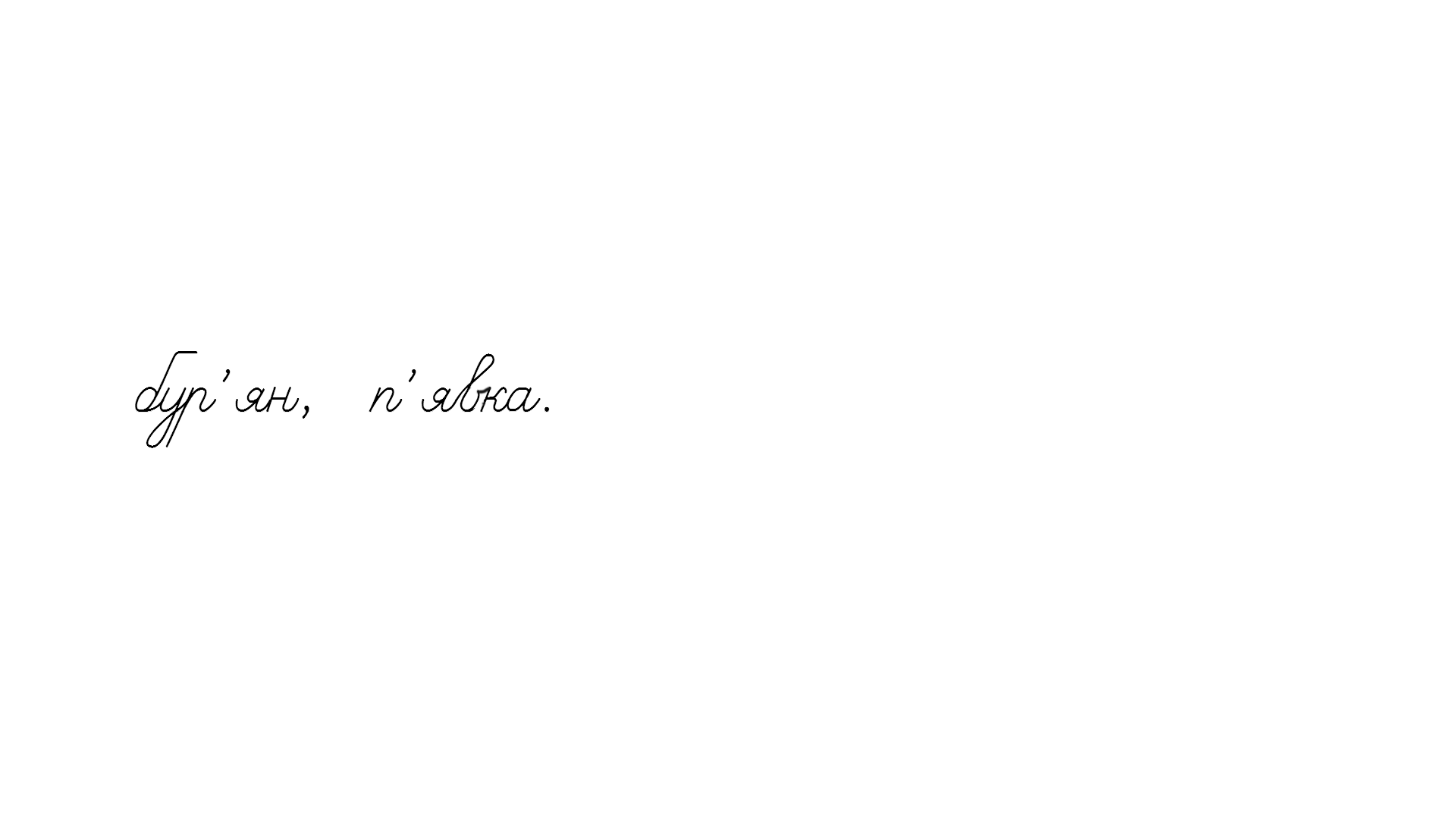 Склади словосполучення за зразком. Запиши їх. Укажи звуки в підкреслених словах
Ліс, джерело – лісове джерело.
Абрикос, джем – 
Праця, бджілка –
абрикосовий джем.
працьовита бджілка.
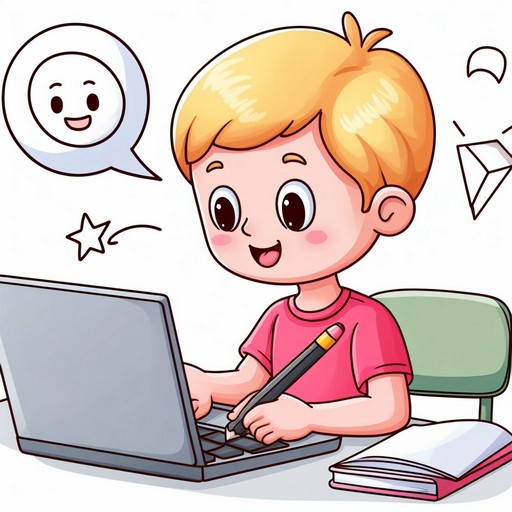 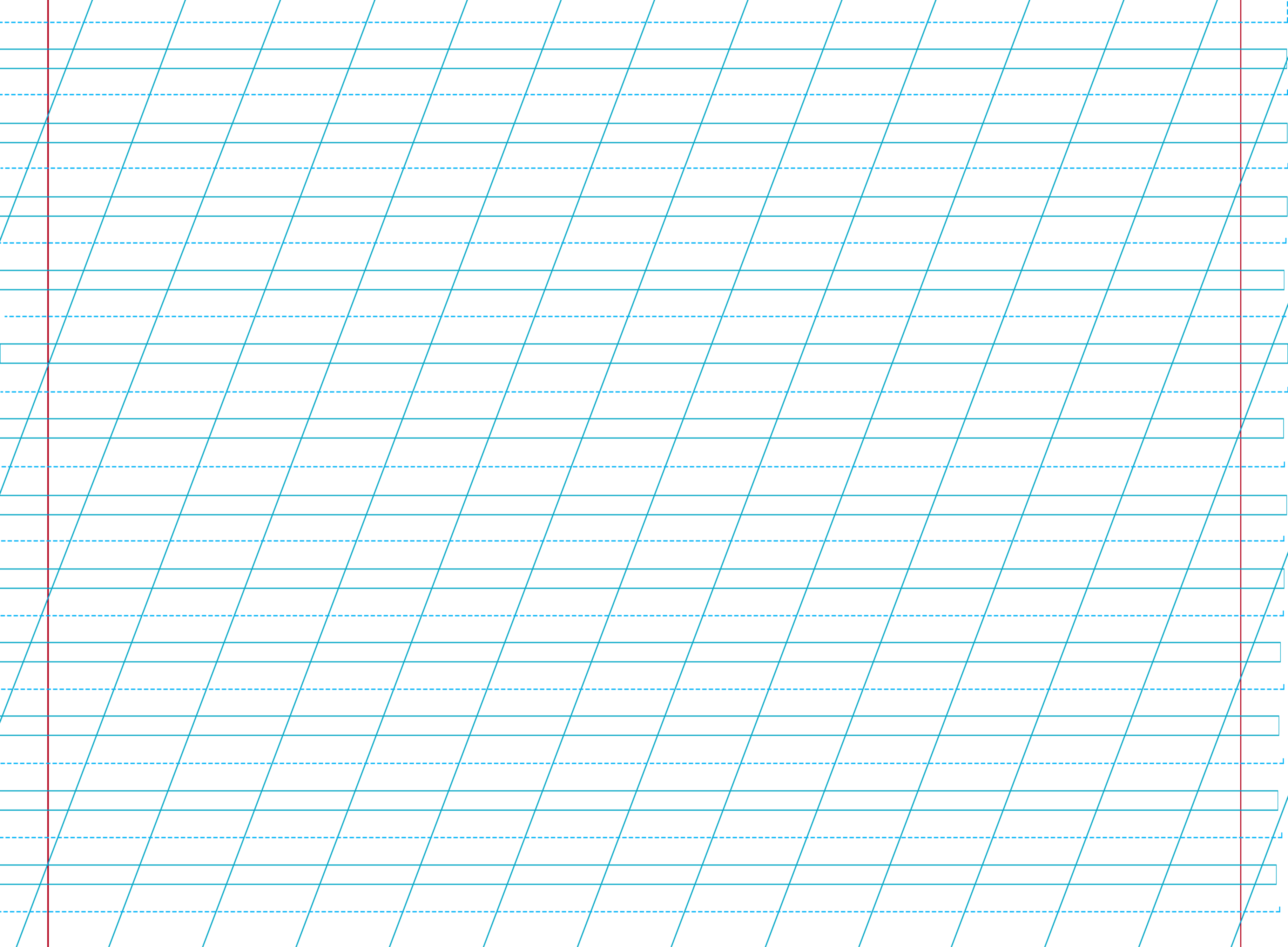 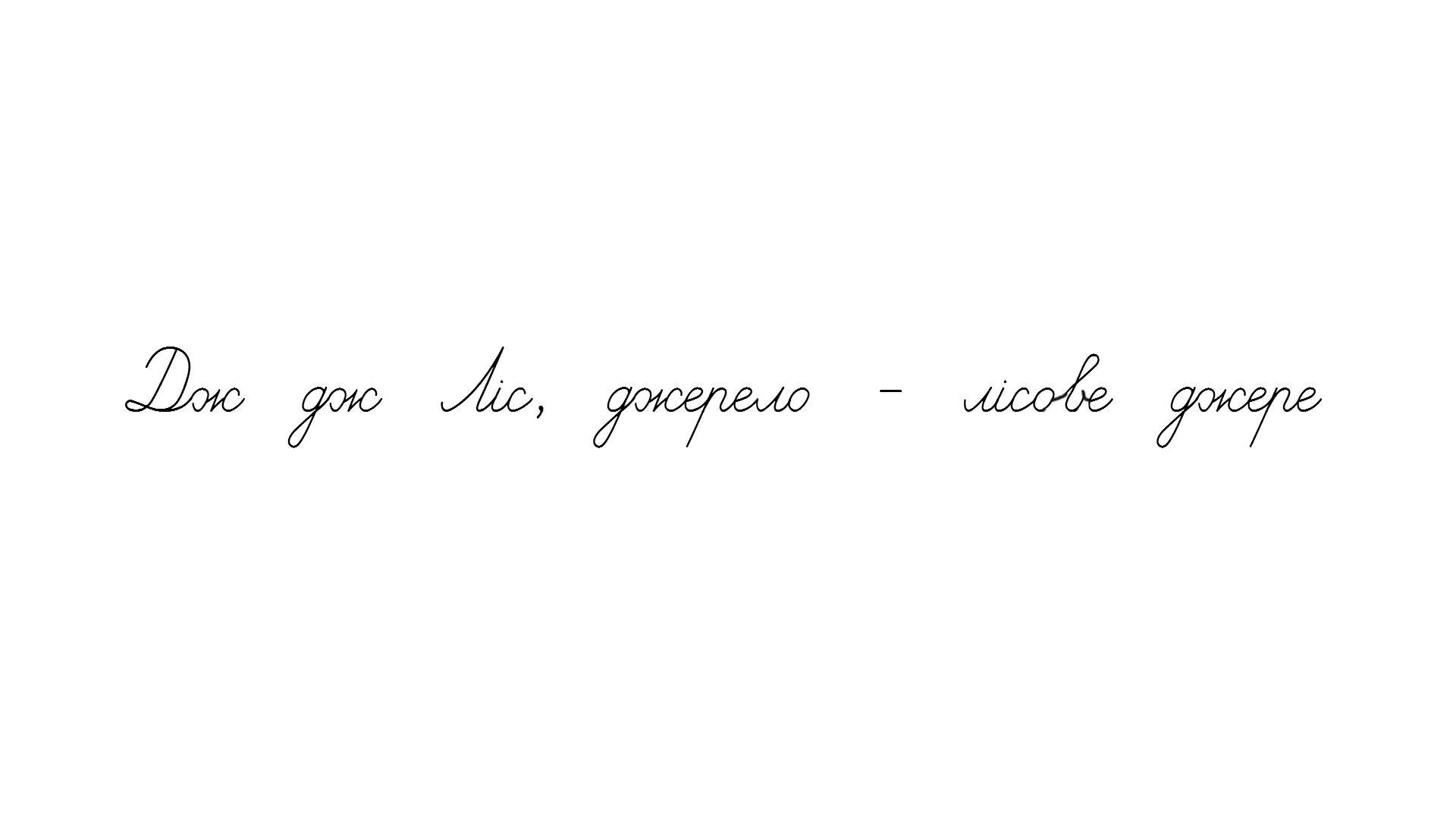 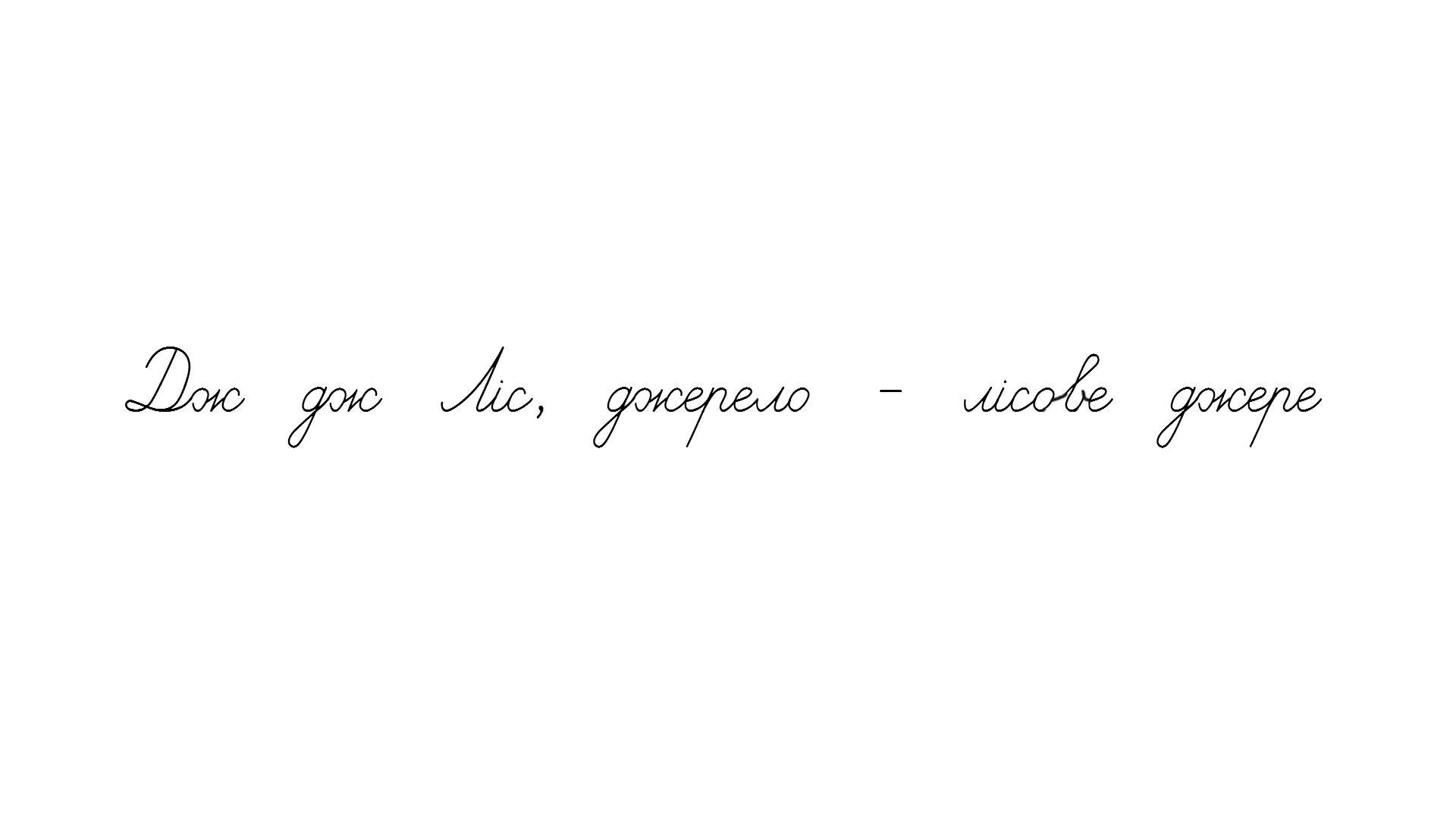 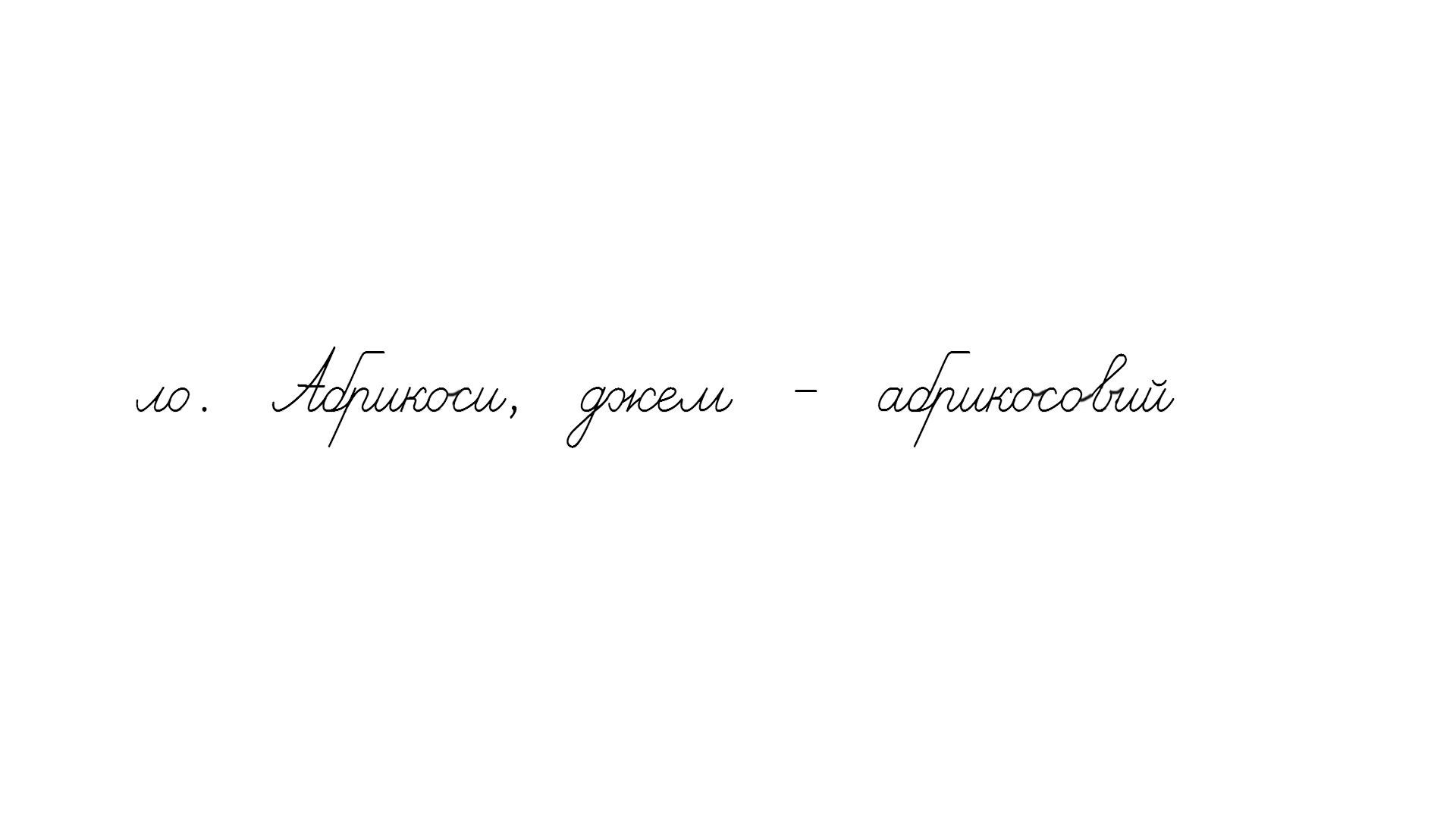 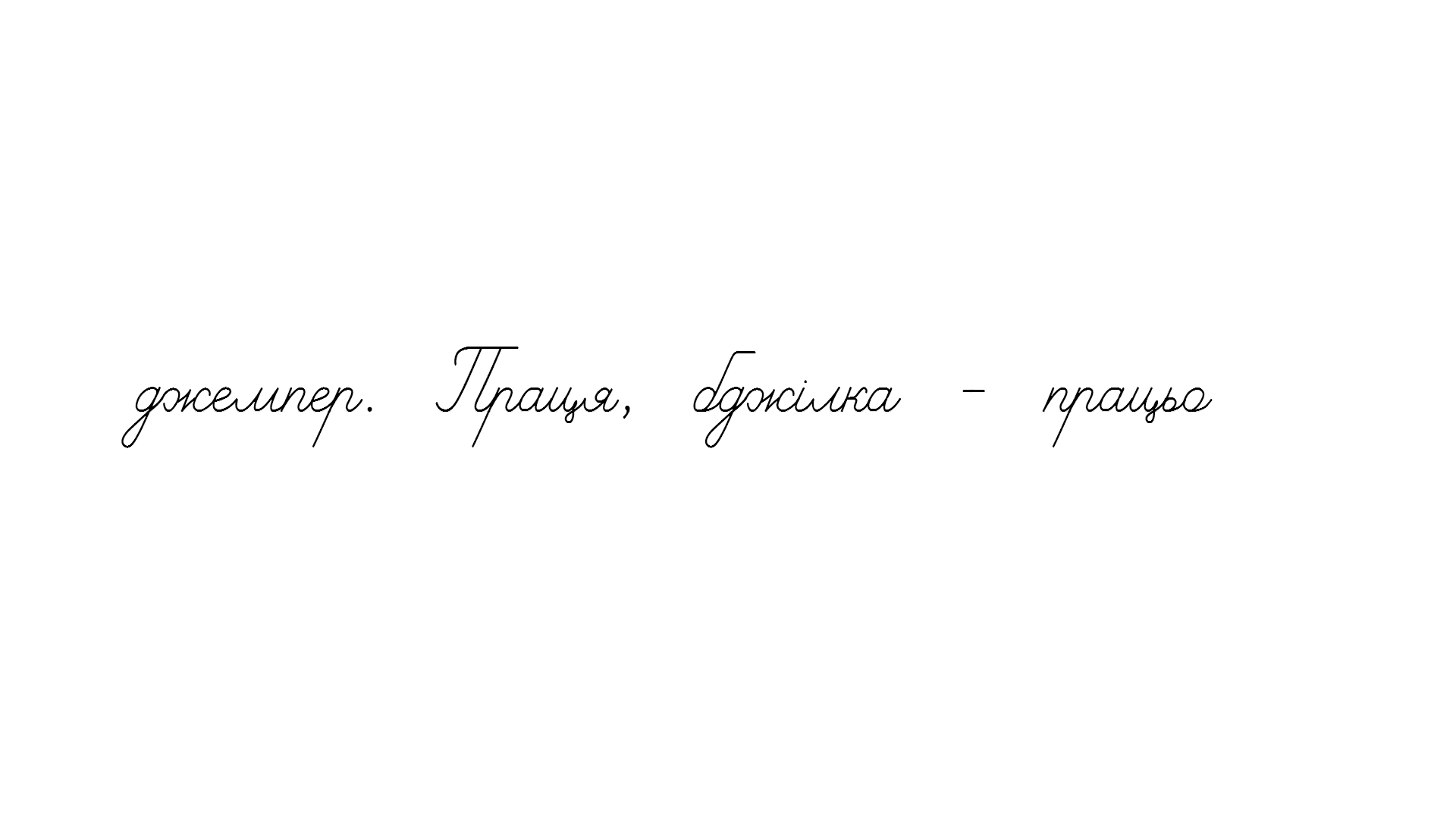 –  о  –
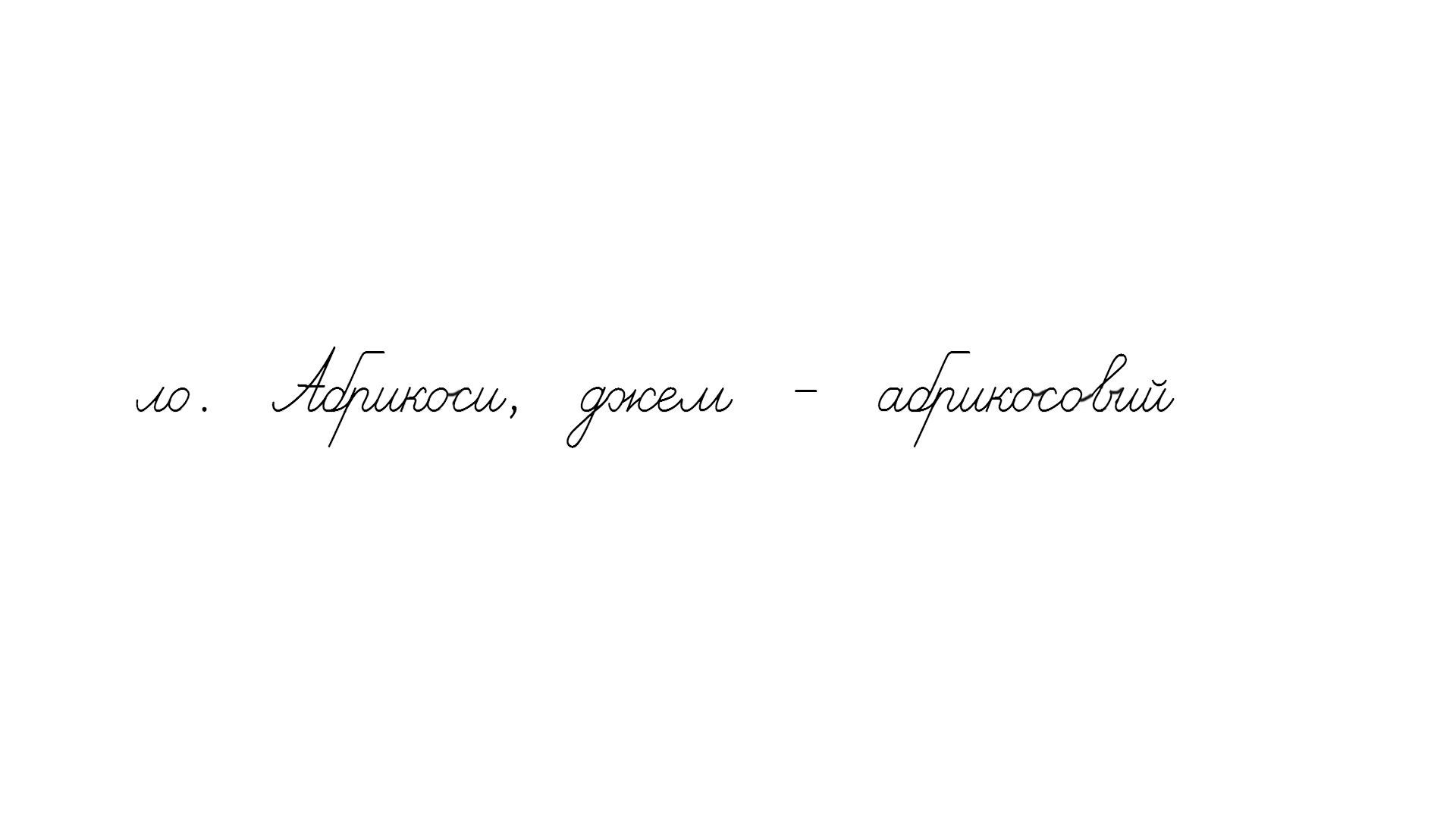 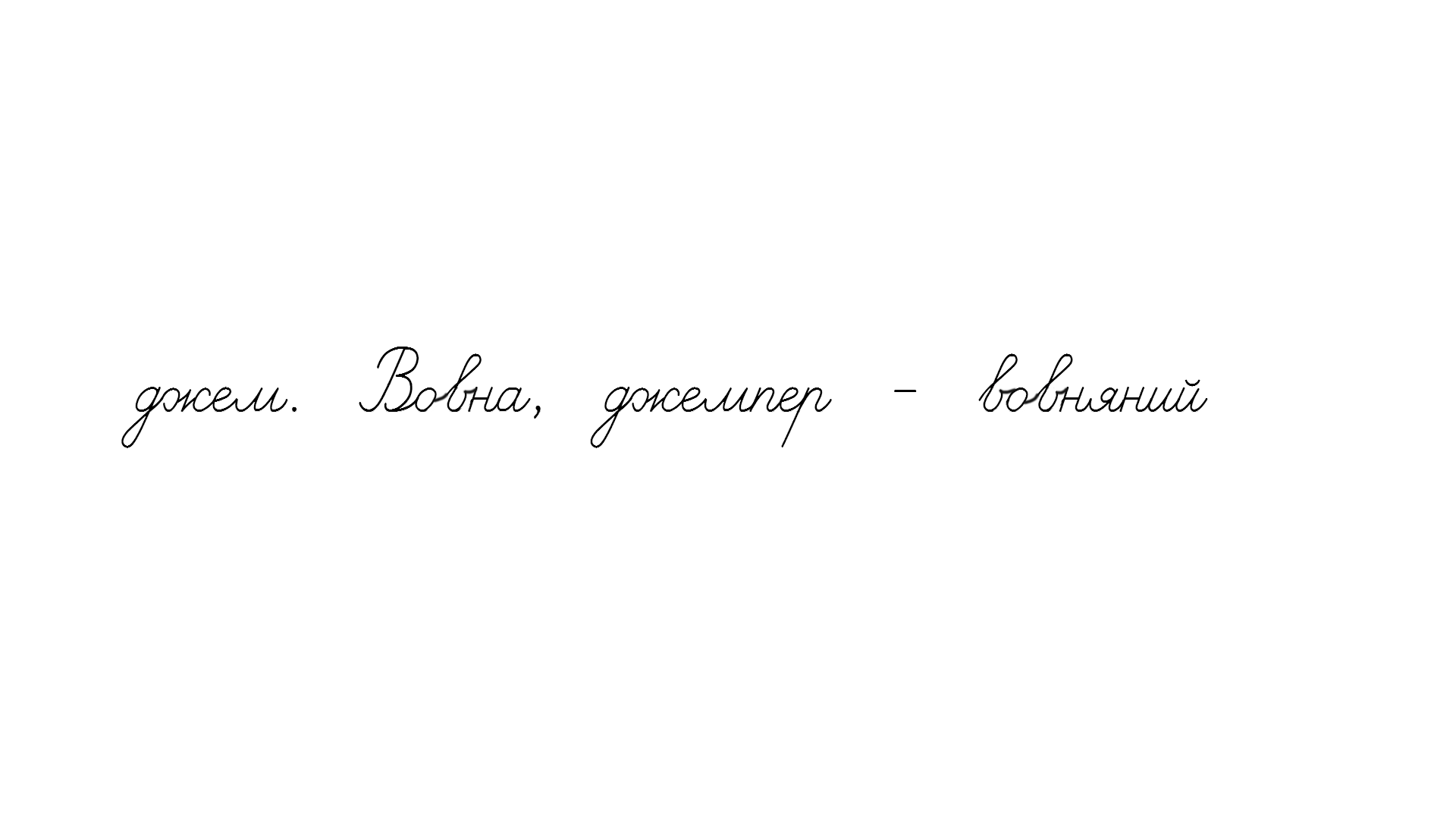 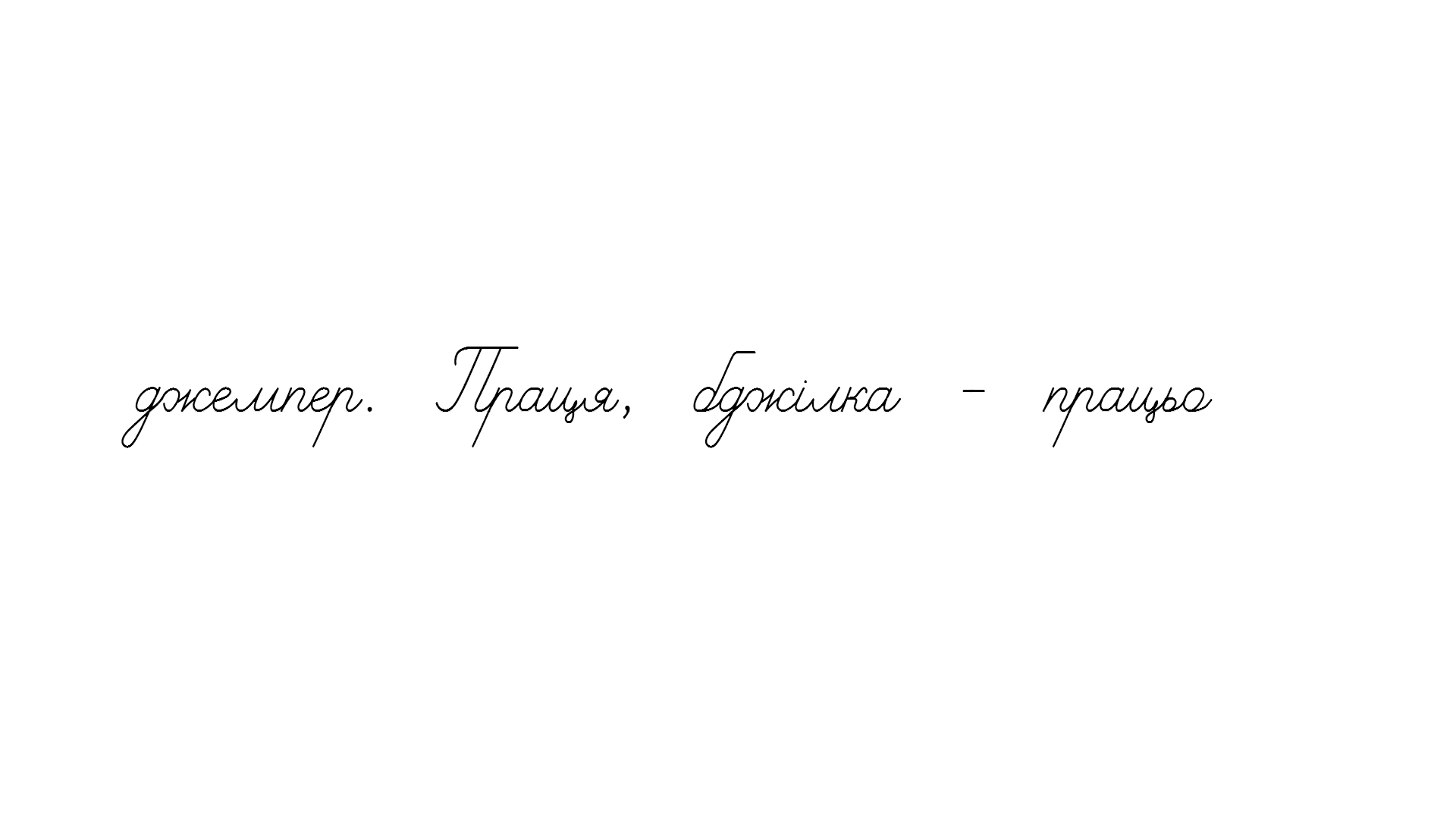 –  = о –  – о
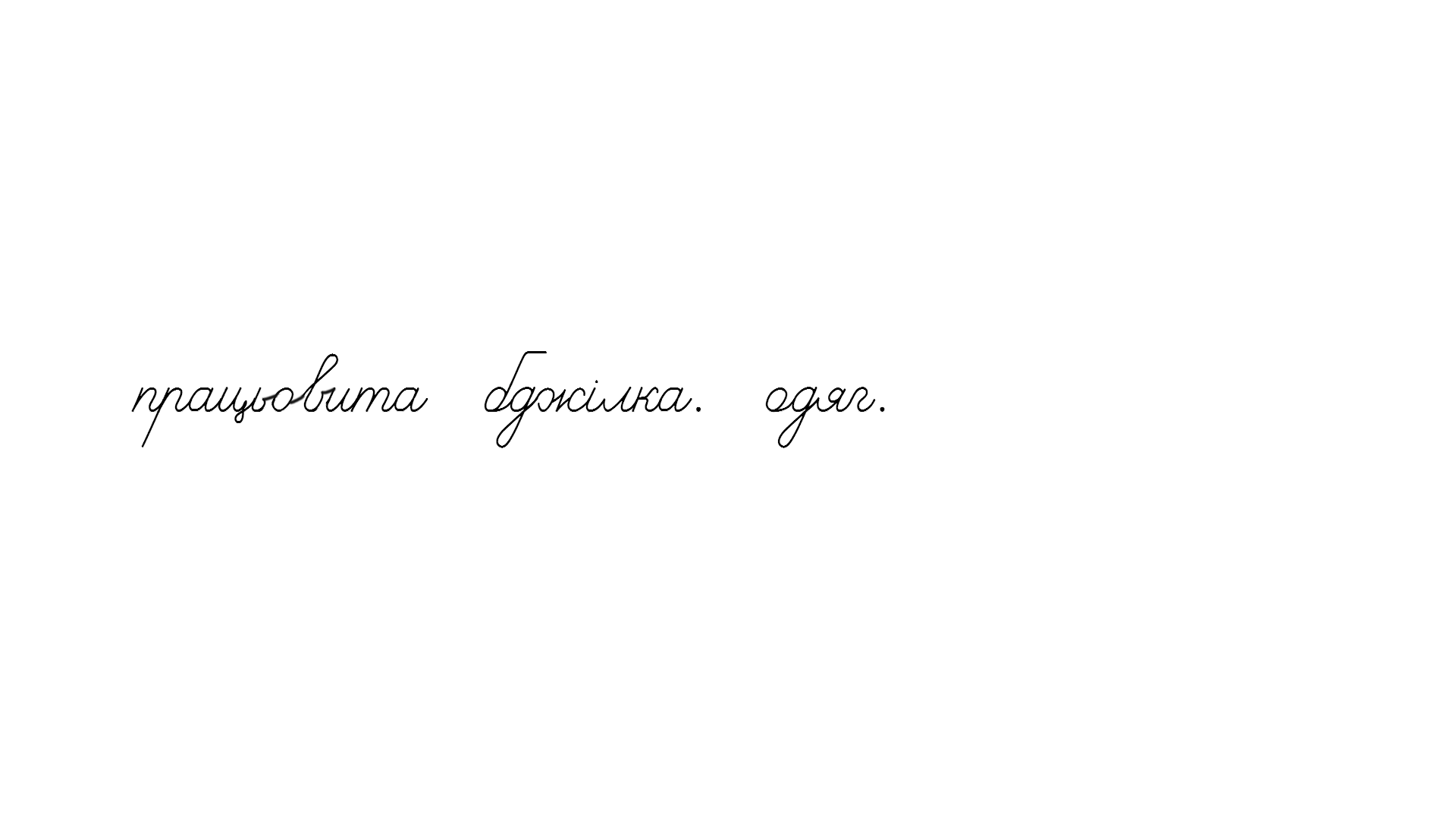 Списування
У кущі черемхи прокинувся щиглик. Під вікном защебетала ластівка. Незабаром озвалися й інші пташки.
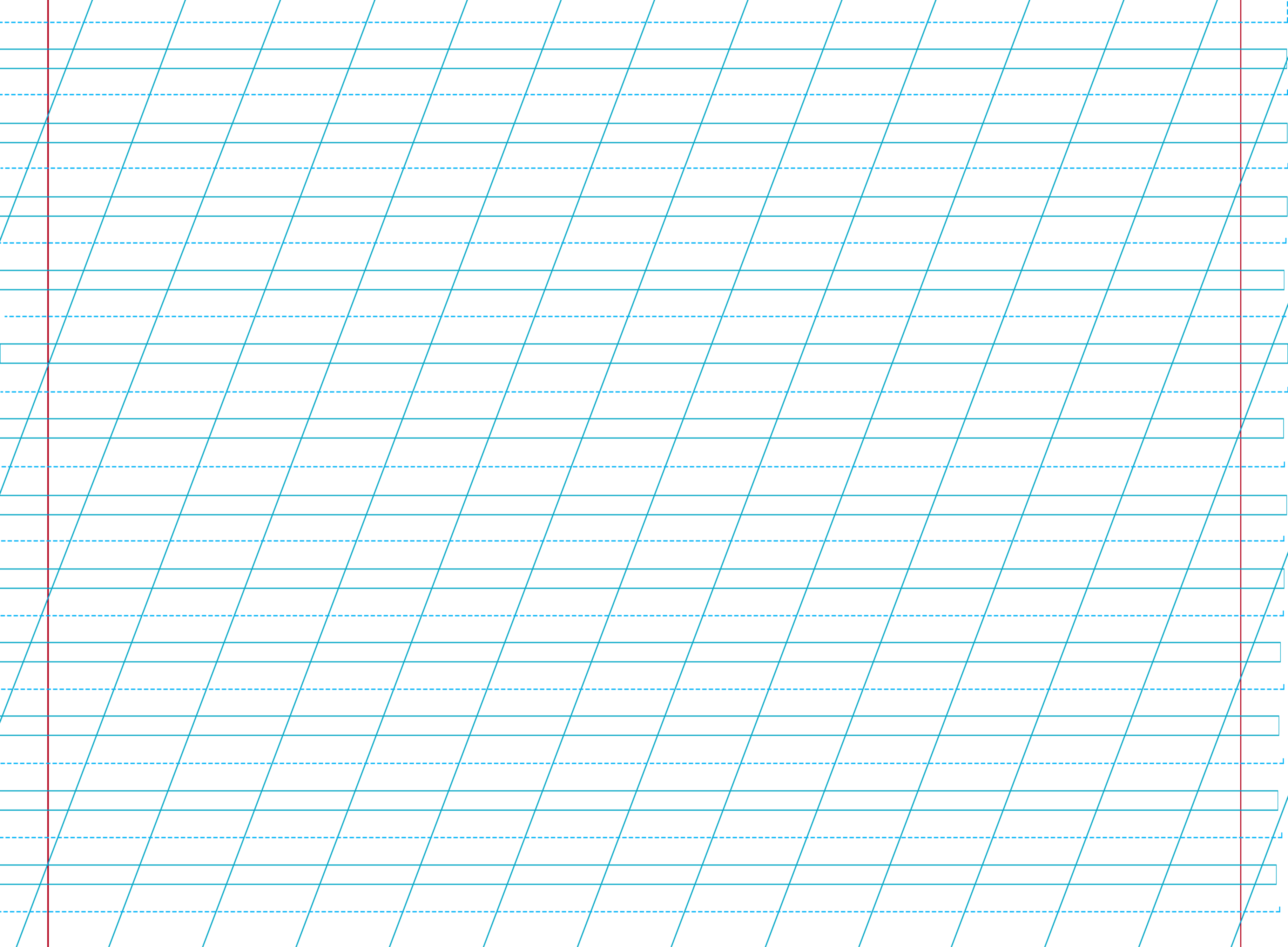 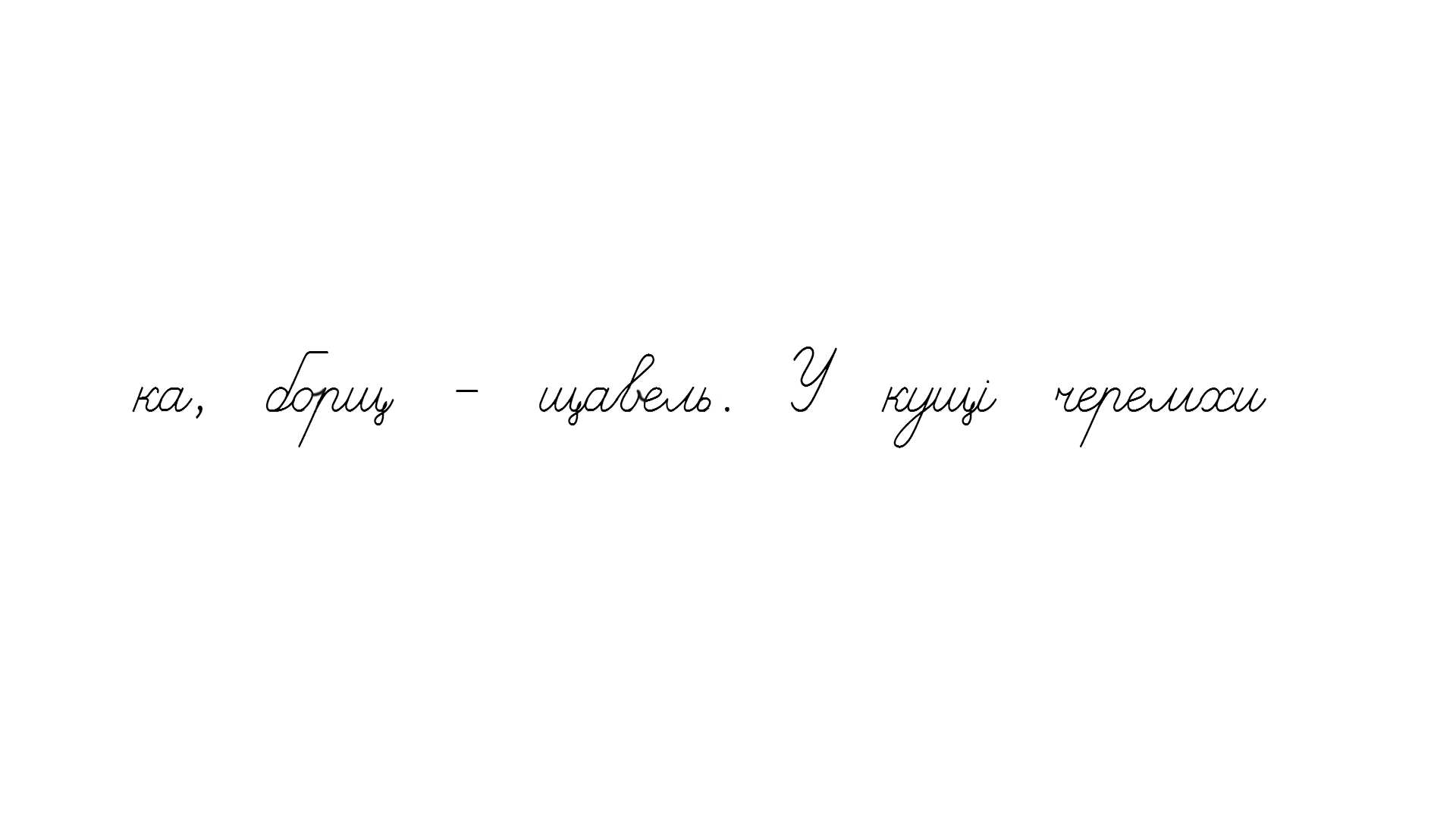 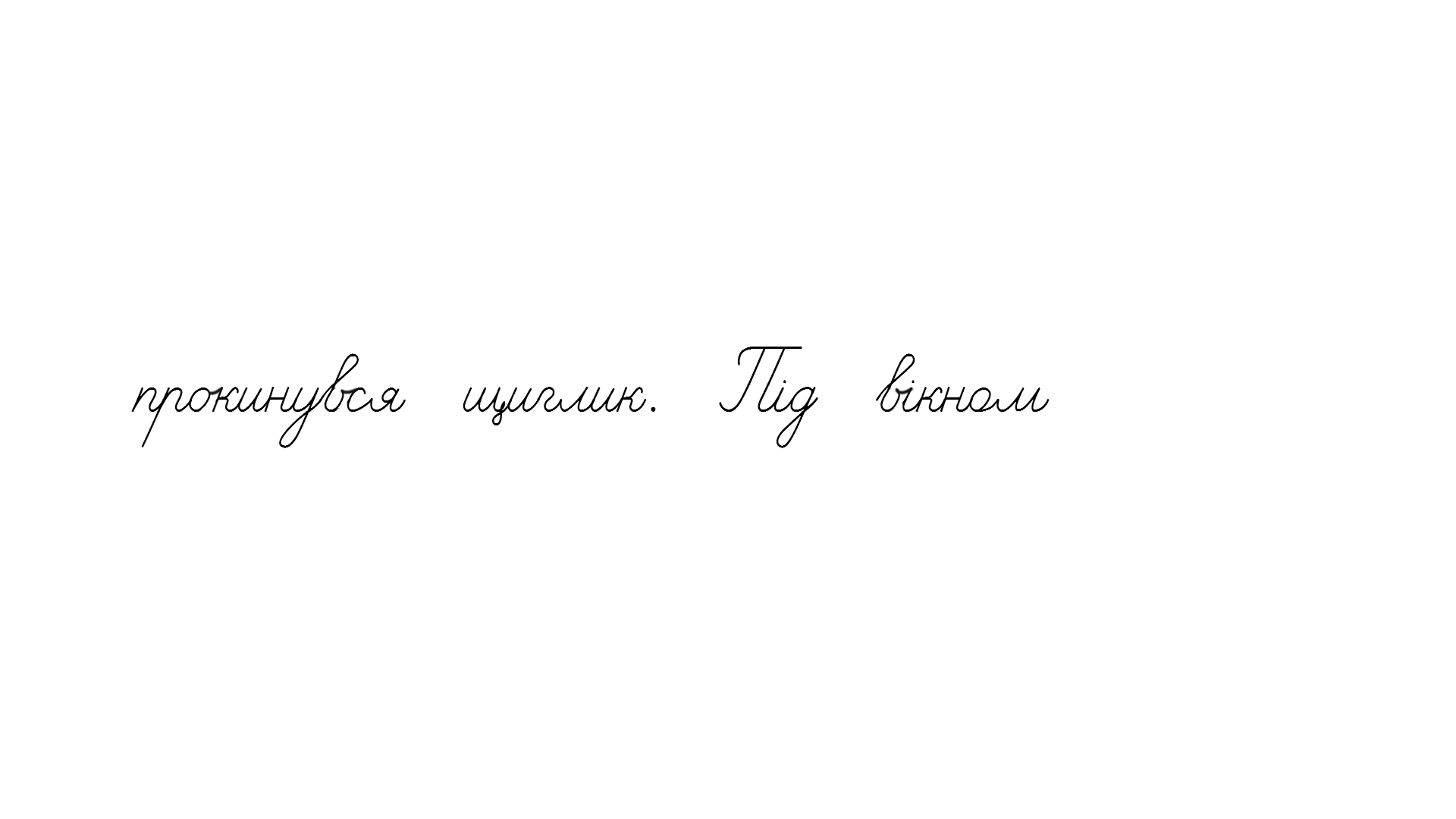 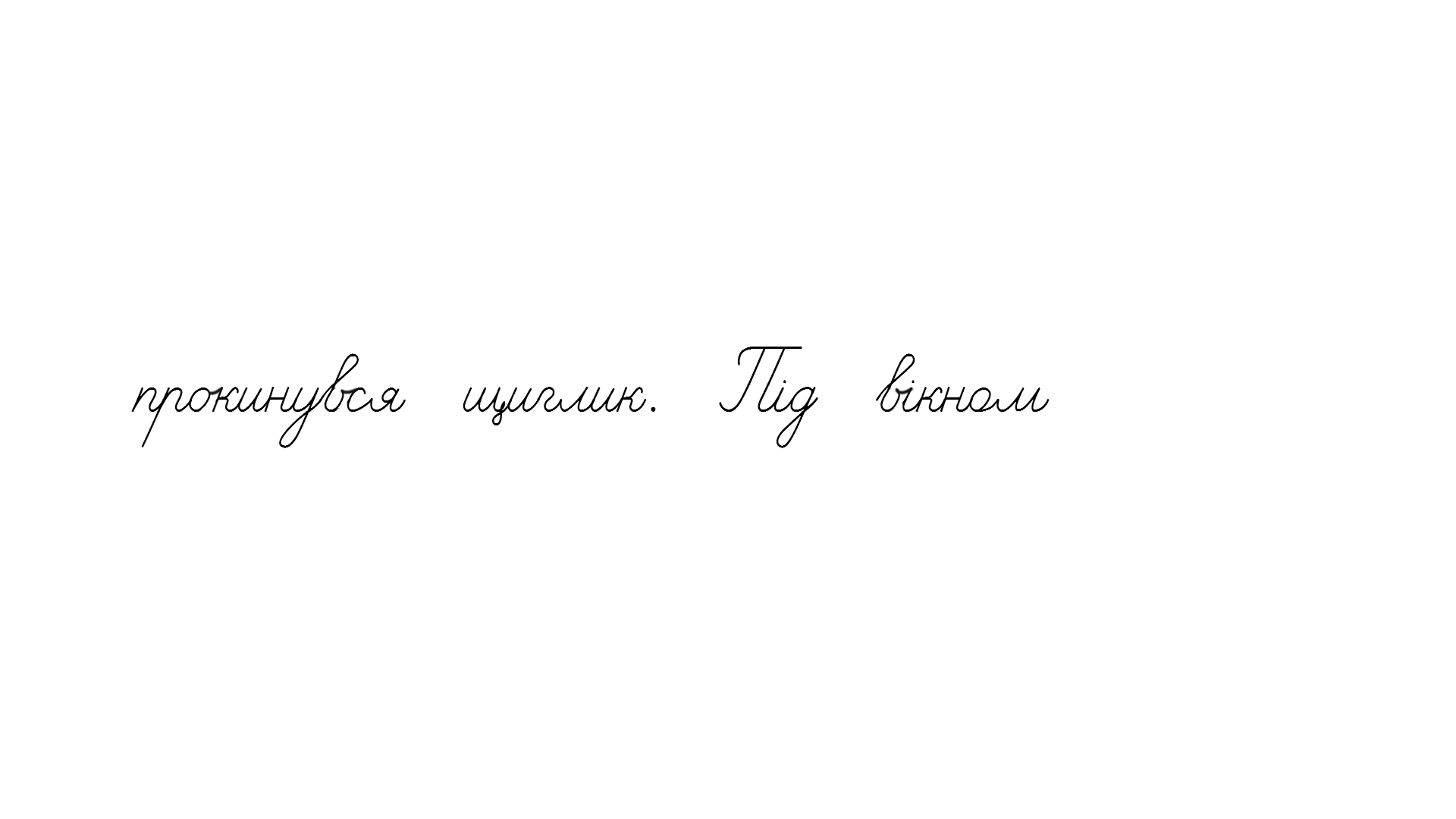 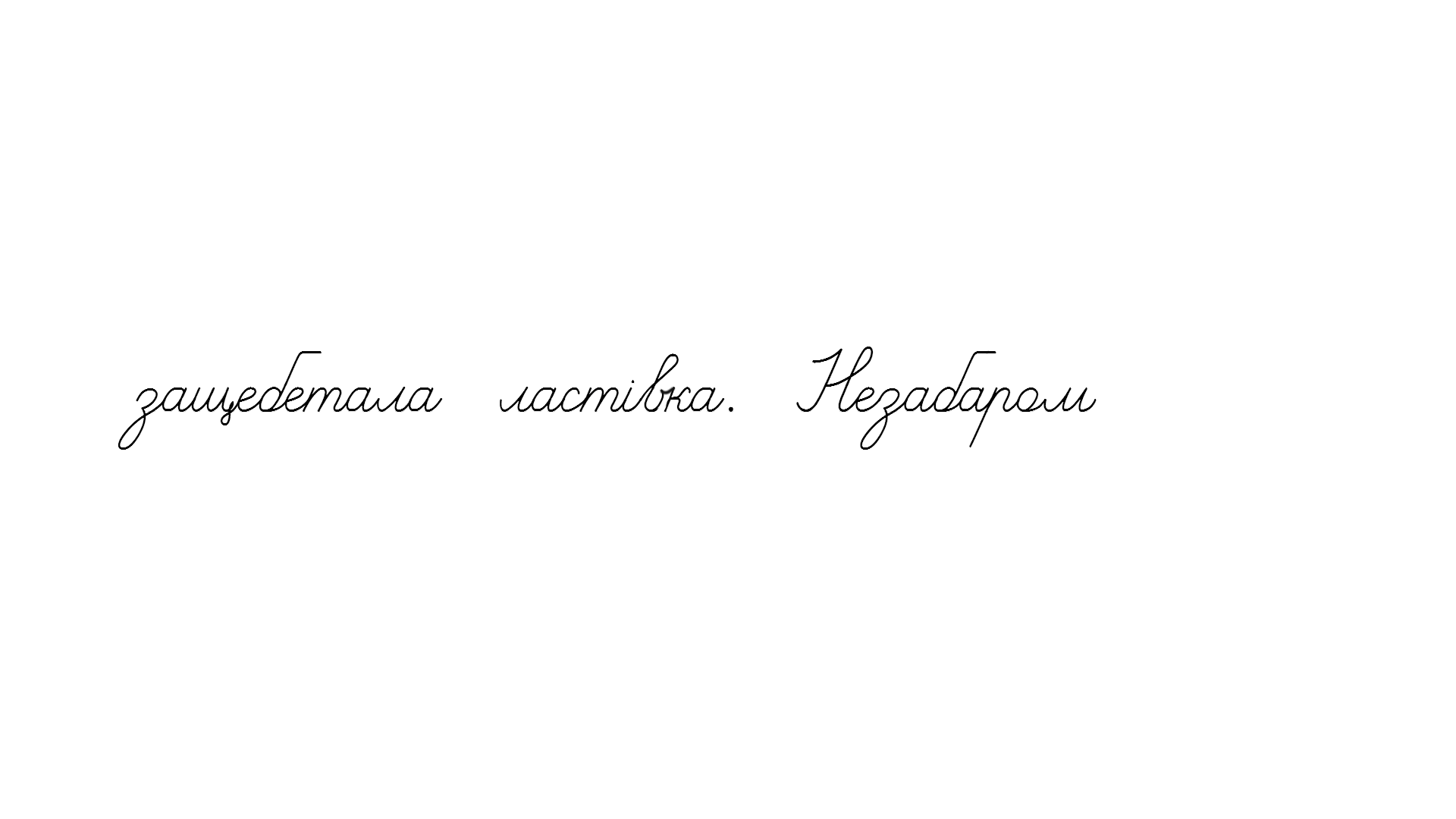 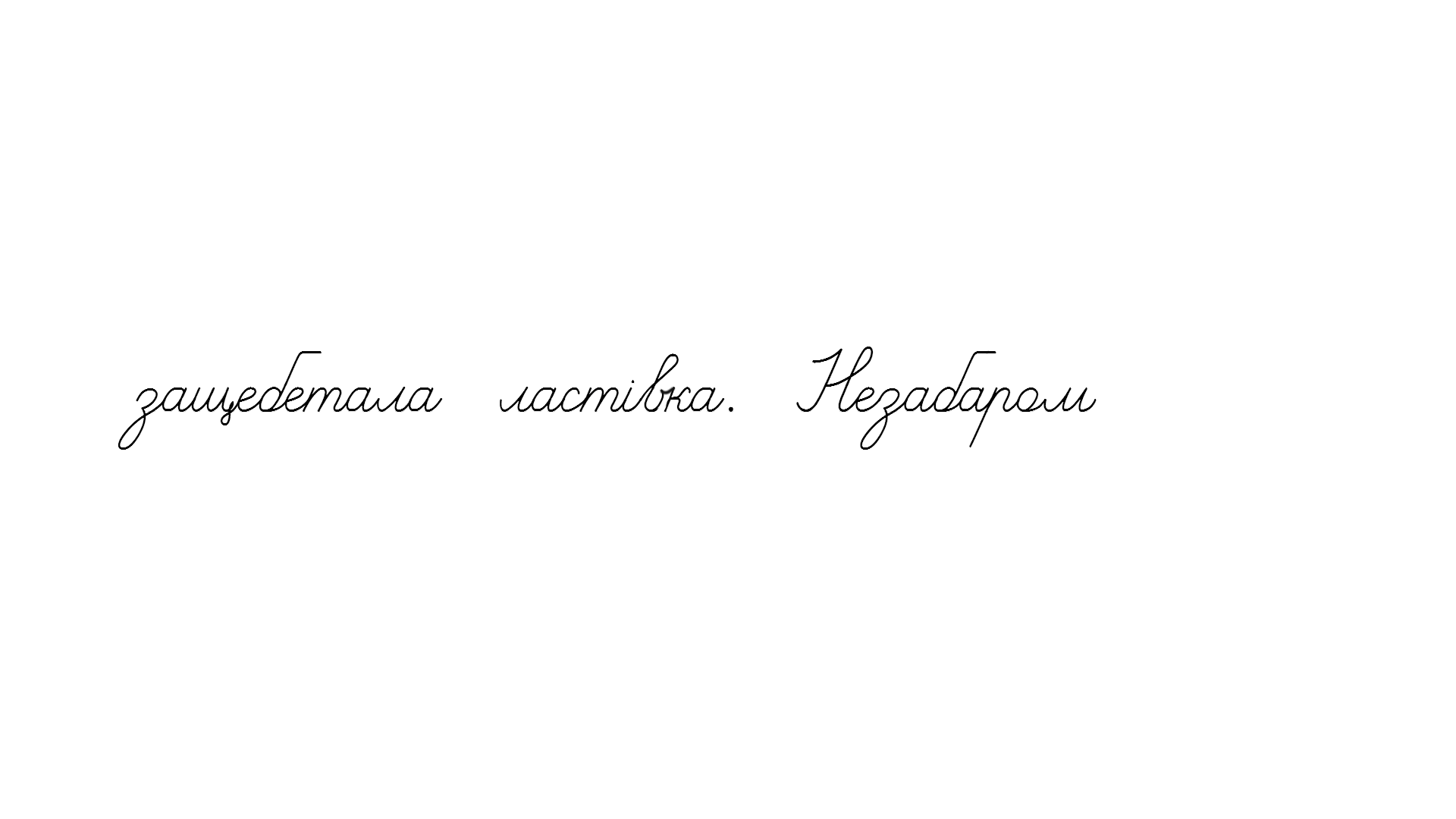 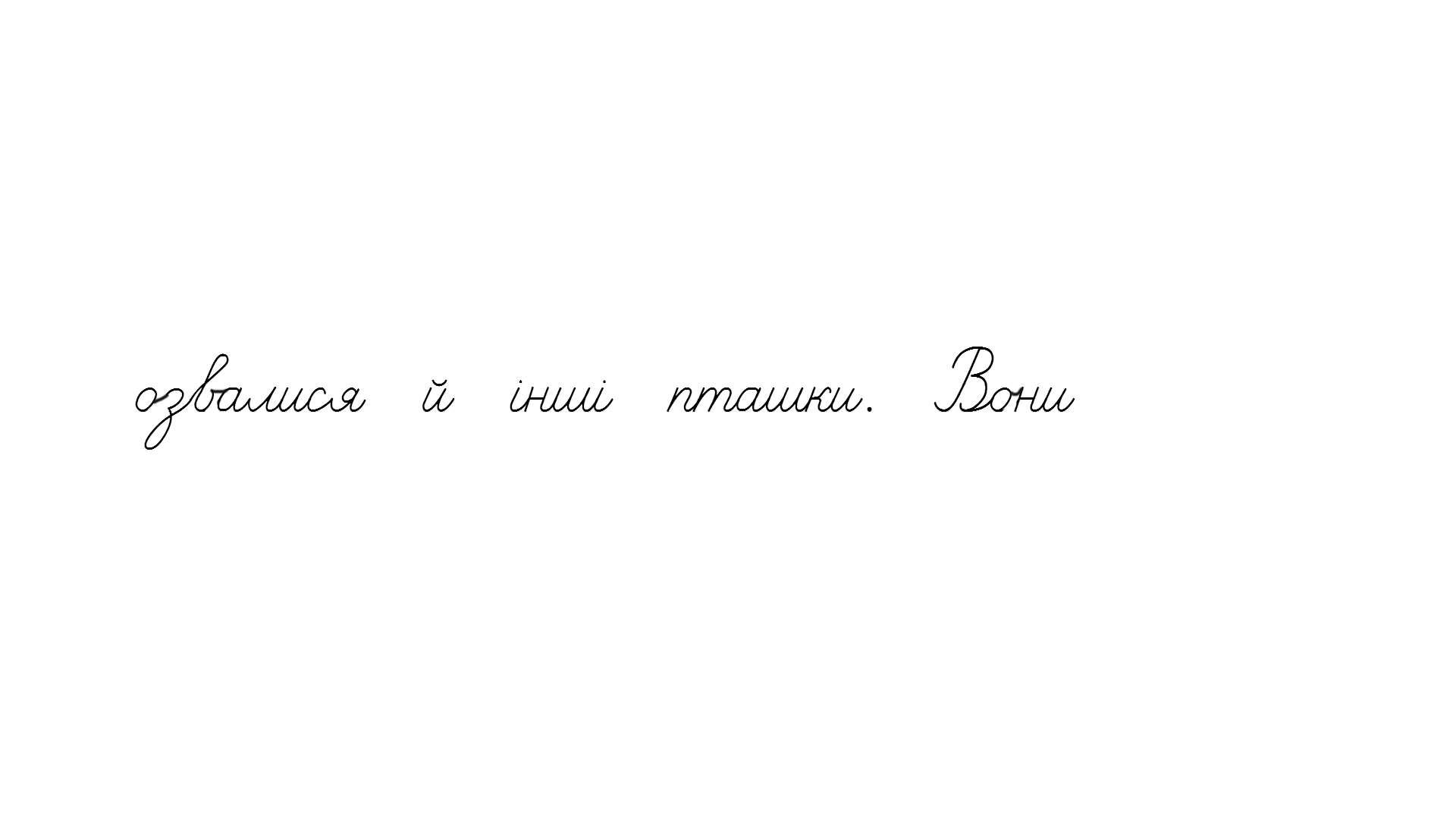 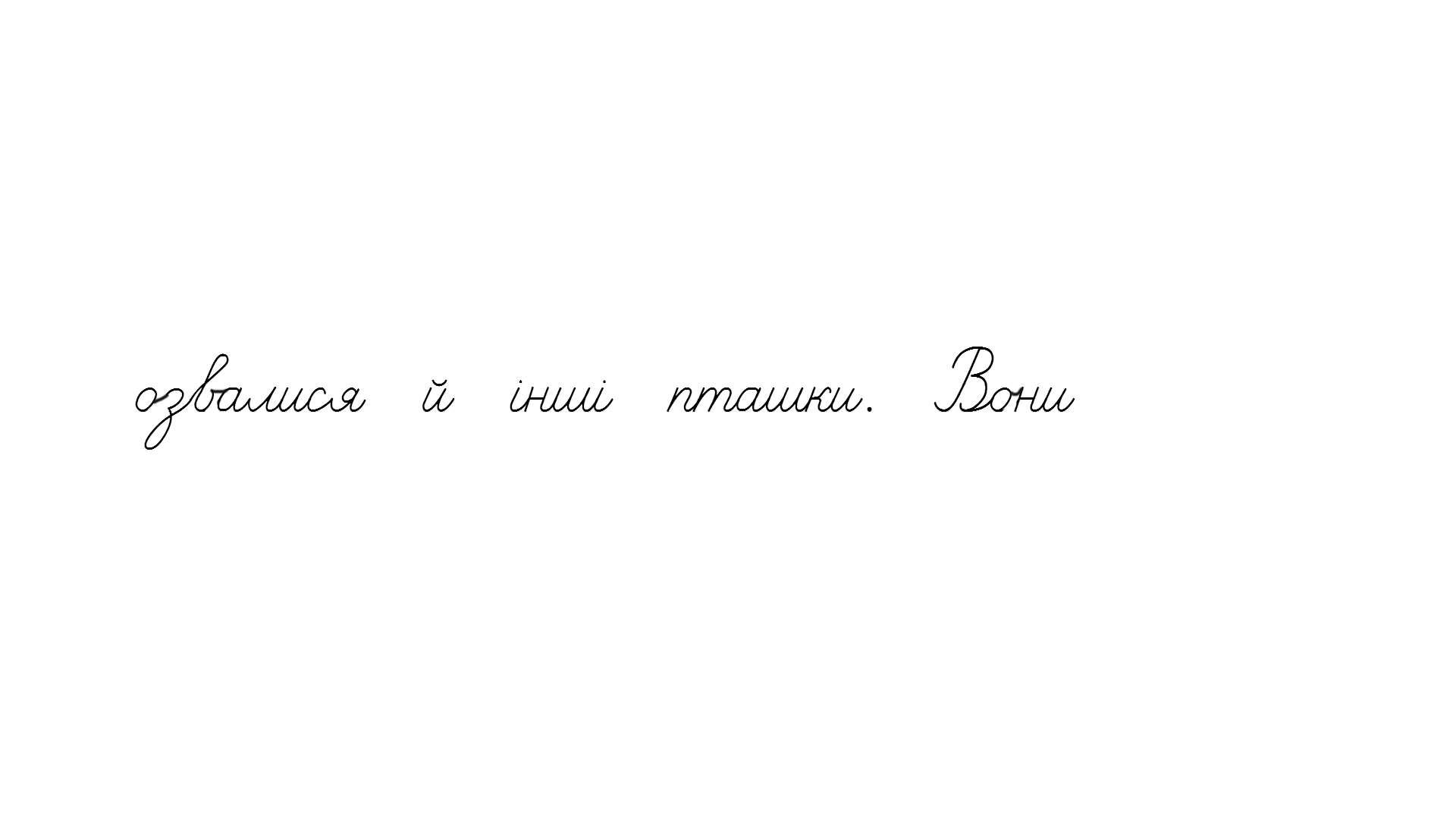 Рефлексія за уявним компасом
Підсумок уроку
Позитивні емоції
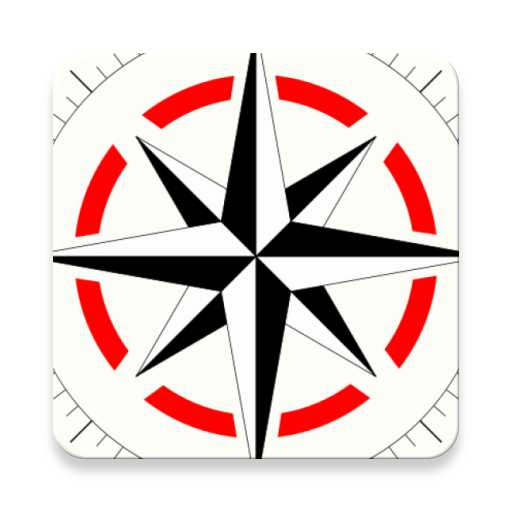 Подивись на компас з  результатами роботи на уроці. У кожного вони свої. 
Які твої відчуття в кінці уроку?
Пригадай:
 коли пишуть апостроф? 
Які звуки позначає буква щ? 
Якими буквами позначаємо звук [дж]?
Цікаві знання
Успішна робота
Нові вміння